Near detector based on High Pressure TPC
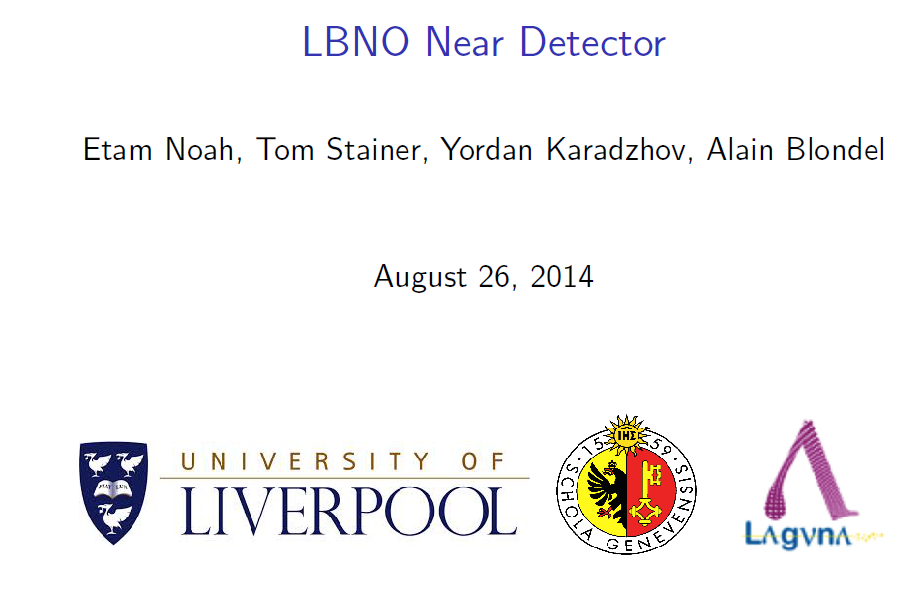 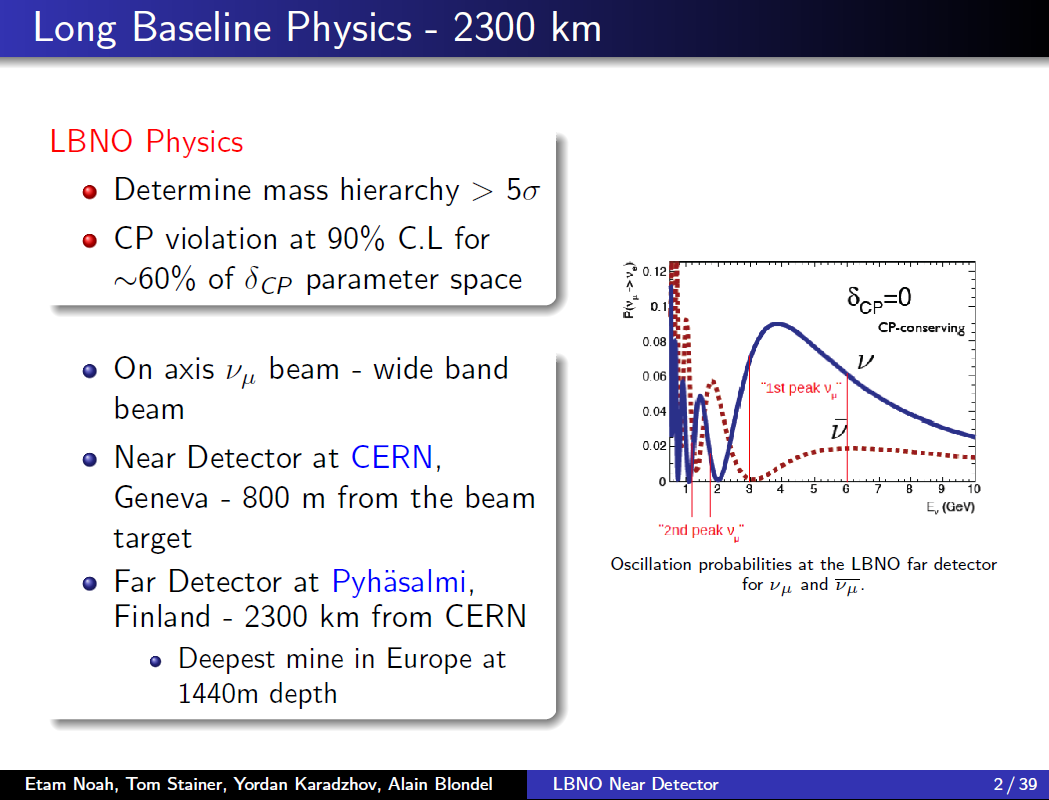 (20 kton + SPS beam x 5 yrs)
What is the near detector supposed to do? 

0. assure global normalization of the experiment  
from event numbers in ND predict unoscillated event numbers in FD. 
We have learned from T2K that low systematics requires 
   -- same acceptance in ND as FD
   -- same nucleus  

Measure cross-sections for signals 
        , (CC and NC) 
      e  and e   
 normalization channels 
as function of neutrino energy. 

2. Magnetic detector necessary especially for anti-neutrino exposure

3. Energy resolution should be as good as in far detector  
   good containment of evts: 50/70tons of scintillator/Larg                                                                    
       
4. Also need hadro-production experiment, 
    description of  NA61/SHINE acceptance for LBNO beam given in EOI 
    In the case of T2K/T2K2/T2HK require improvements in the NA61 long target set-up (empty target measts, bring target closer to detector, some near-target tracking)
NB: original slide from July 2012 
Add-ups for T2K/T2K2/T2HK in blue
Global set up and some numbers 

Underground (100m), located at 500m from target 

Event rates are very large. 

At 500m location estimate ~0.6 events per pulse per ton for 750kW,
 2 pulses every 6s.  This needs to be verified

1kton magnetized iron (MINOS ND)  600 events per pulse of 10s                         1 evt / 16ns.  pile-up
 
Even with 100ton scintillator this is not trivial and probably precludes liquid Argon TPC

Liquid Argon also ruled out because of neeed to measure sign of 5 GeV electrons.  

(Original slide with typos for LBNO ND, Feb. 2013:
liquid argon ruled out because of pile-up and need to measure   sign of 5 GeV electrons.  proposed HPTPC in magnetic field )
verified rates OK (0.1 evt per spill for 200kg of gas)
INITIAL IDEA
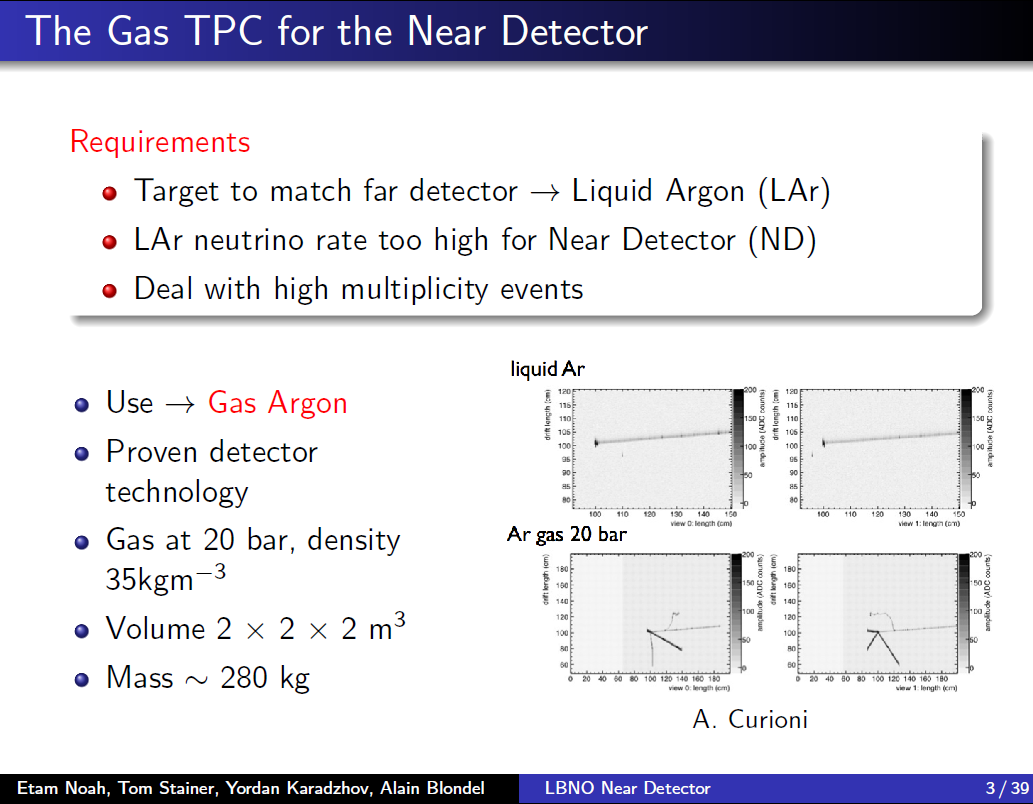 (SC) coil
 Beam
Tracking 
volume
1.m
1.m
1.m
(SC) coil
Scintillator-based calorimeter
with neutron-absorbing and 
photon-pointing capabilities
B
Tracking 
volume
2x2x4=16m3
2m
MIND
4m
1m
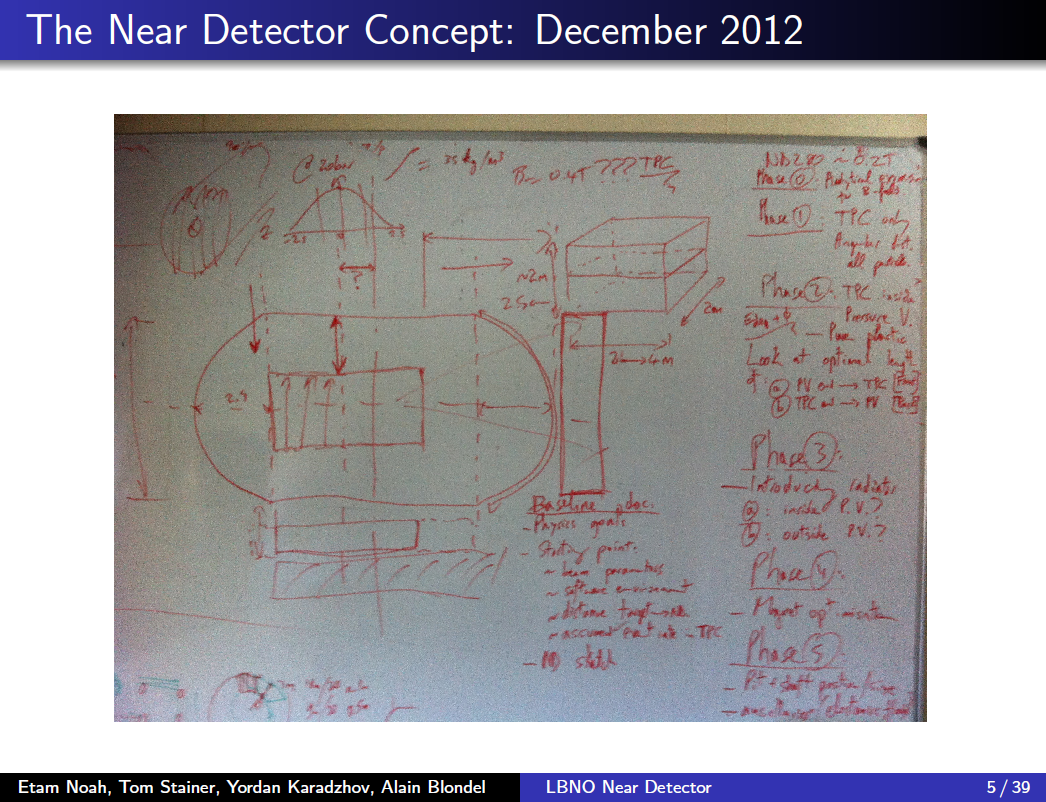 CONCEPT
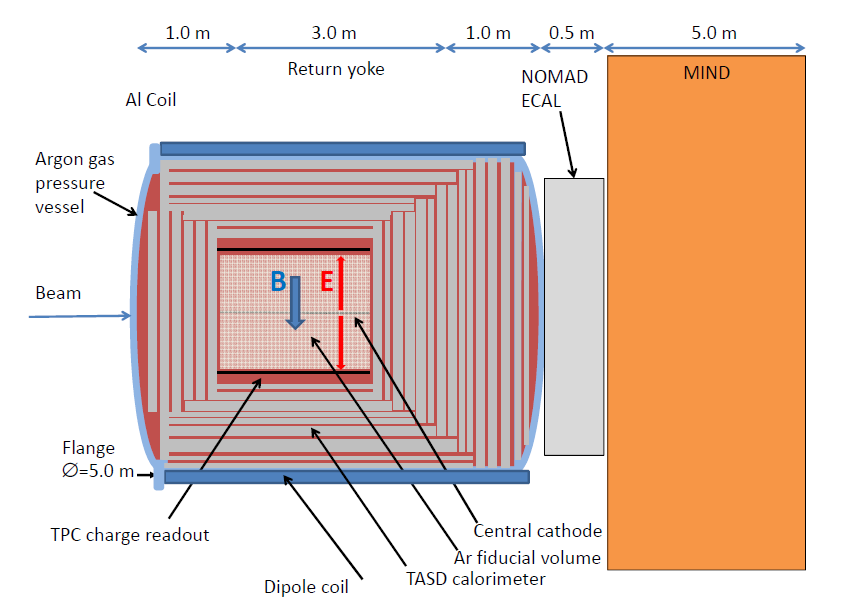 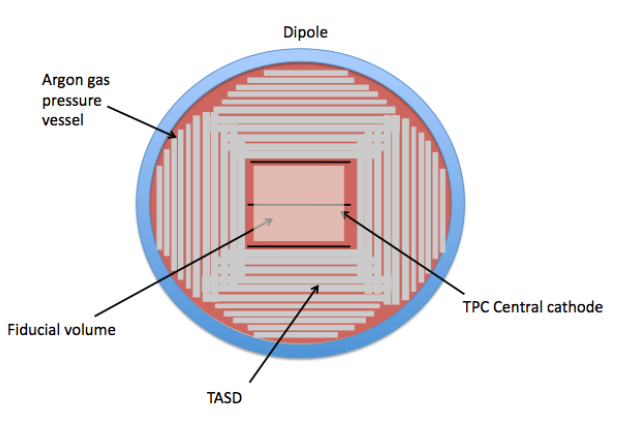 =5000
Choice of pessure vessel around the scintillator based calorimeter motivated by
Integration without large amount of material between TPC and calorimeter
TPC inside its own vessel but now low pressure differential (easier, thin)
Magnetic field required is not very high
4.   Difficulty and cost likely to be in the large 5 m diam. flange
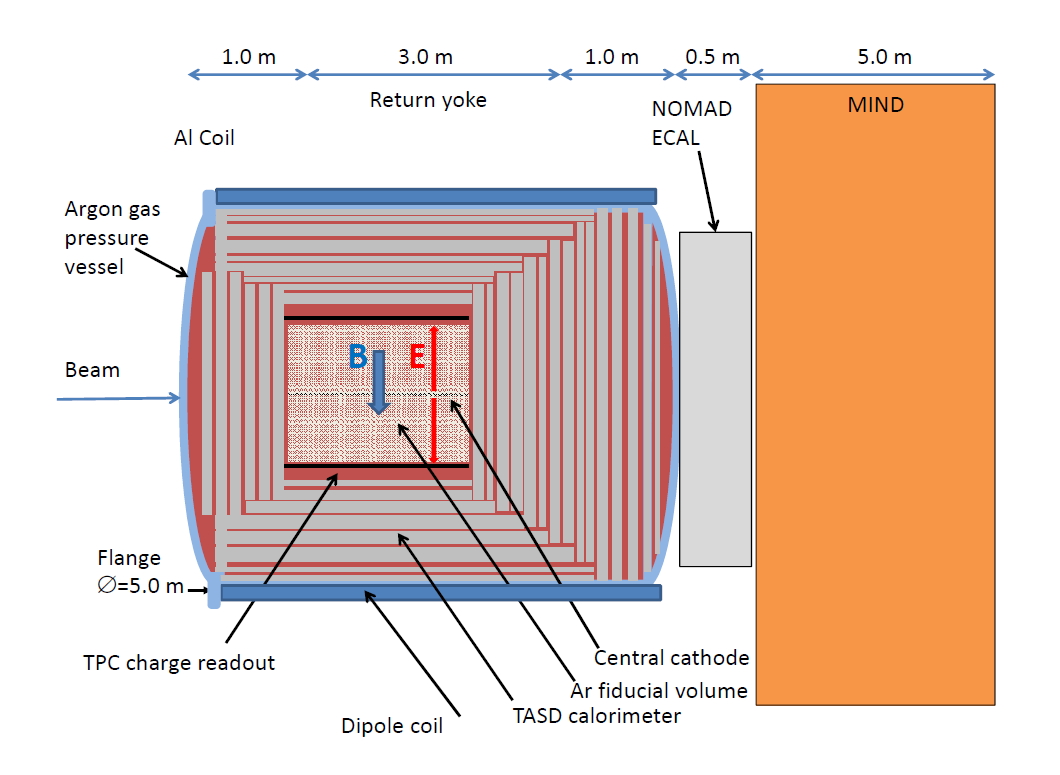 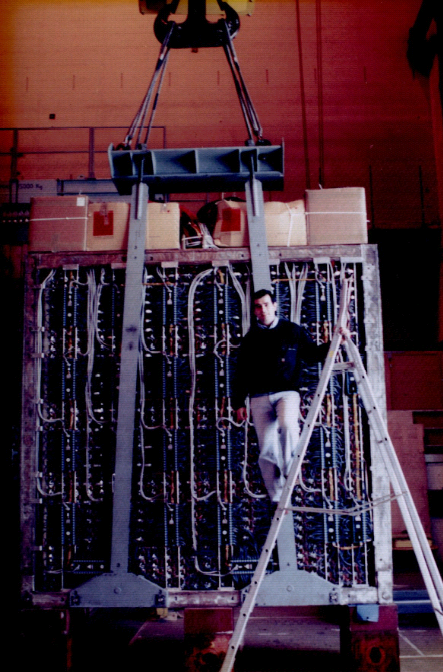 The NOMAD ECAL
D.Autiero et al. NIM A 373 (1996) 358
Wall of 875 Lead glass blocks TF1-000
Operating in B field 0.4 T
Read out by Hamamatsu tetrodes R2186-01  (at 45° wrt B)
Cell size:  79x112 mm2 cross section,   19 Xo (52cm)
Resolution: 3.2%/sqrt(E) + 1%
25 columns  2.8 m
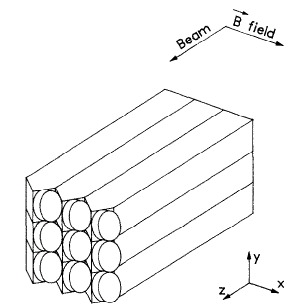 35 rows  2.8 m
Detector with its original  supporting frame and its electronics stored in the ISR tunnel
Possibility to recover a 3 MCHF detector in a « plug&play » configuration
In the LBNO design study report
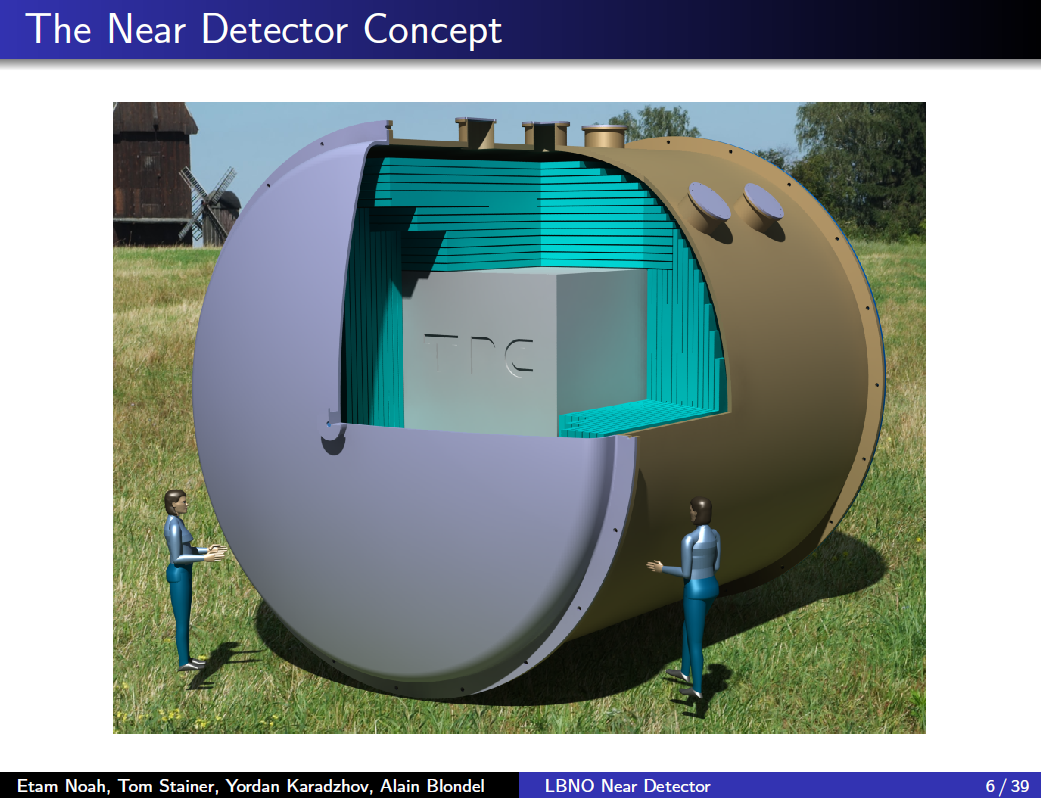 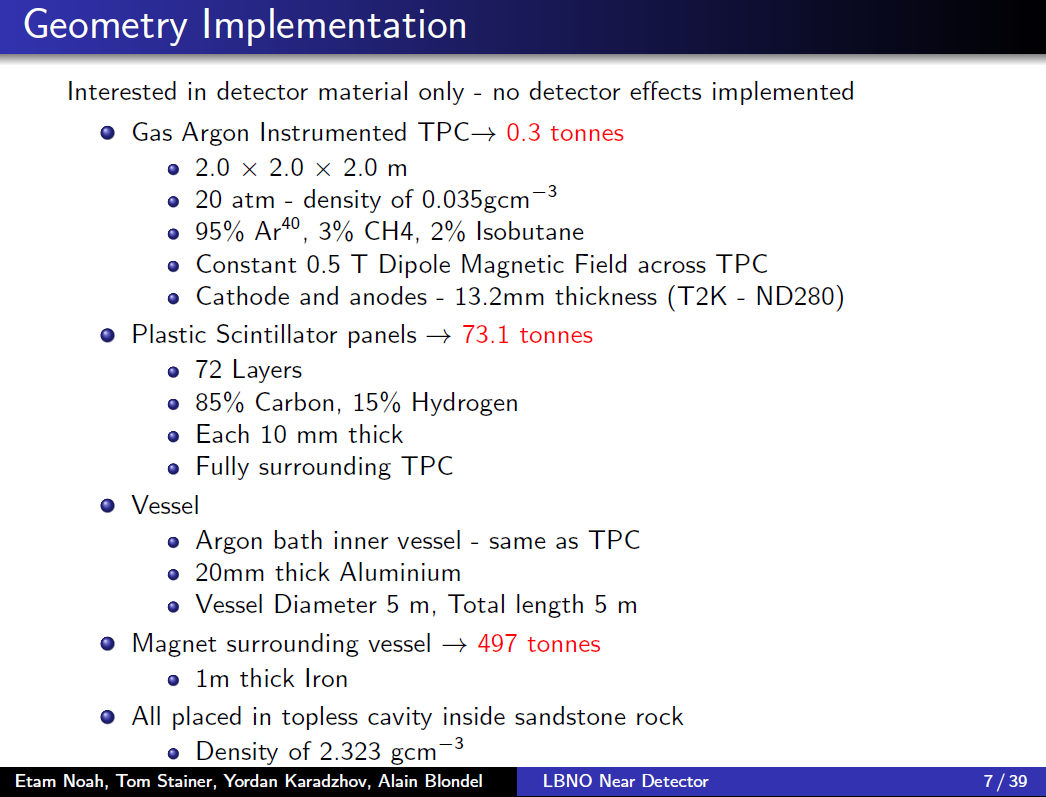 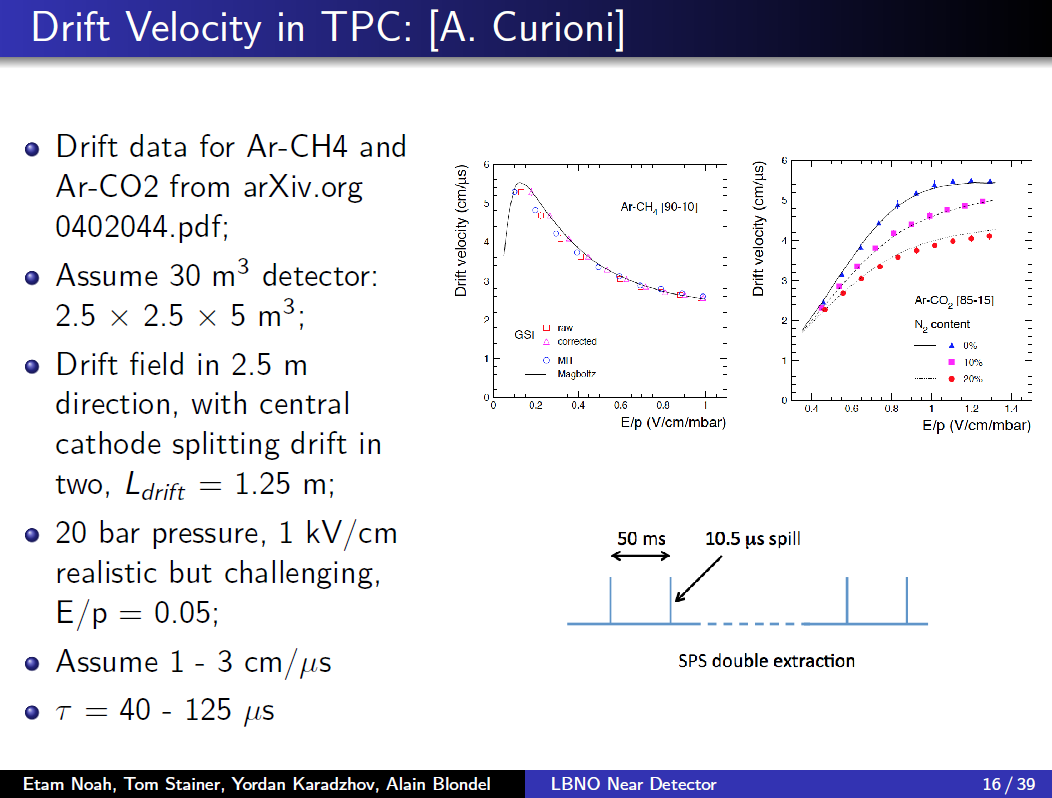 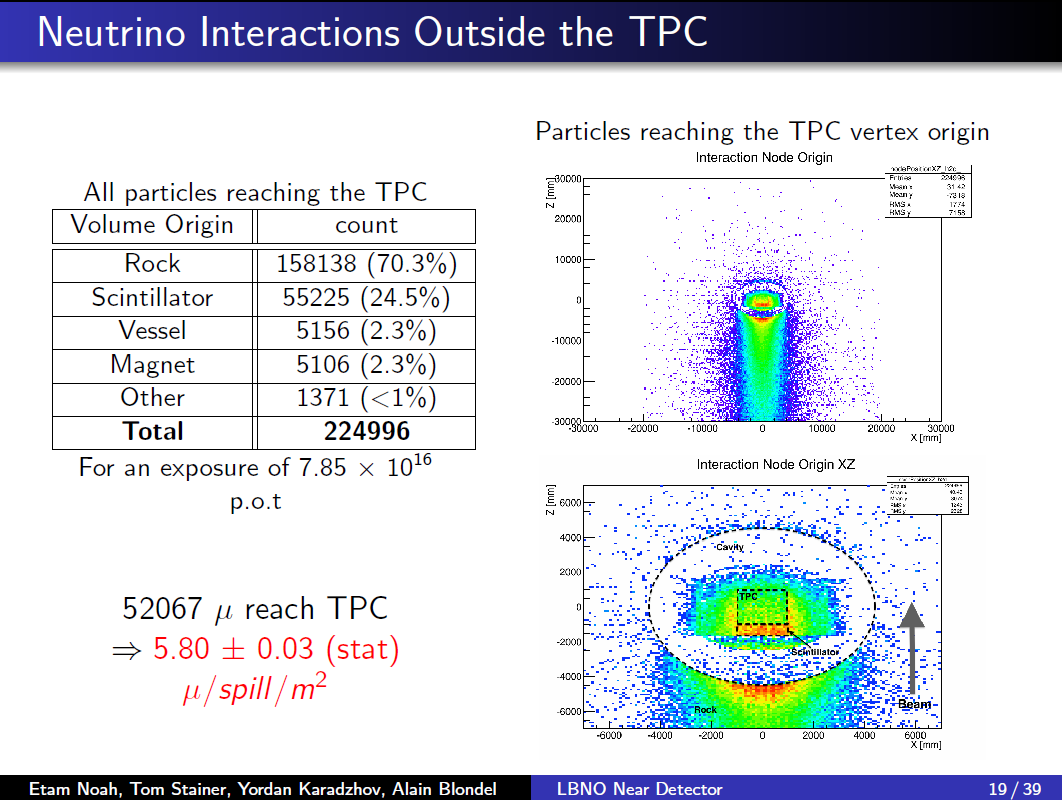 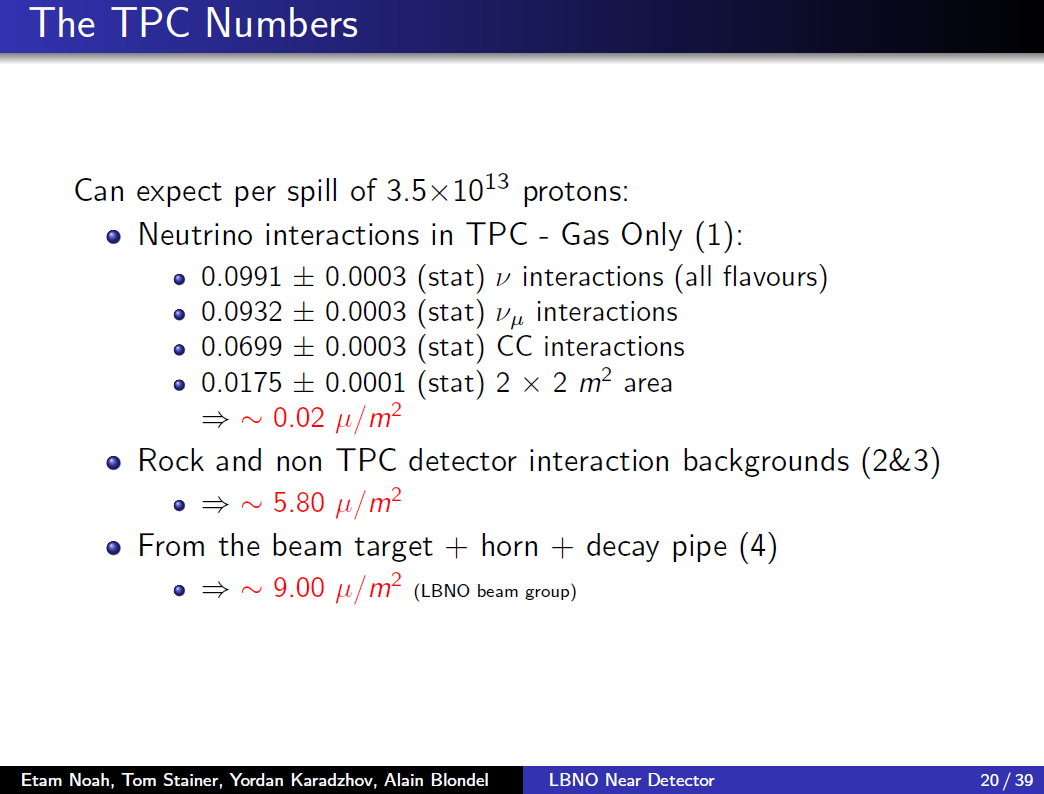 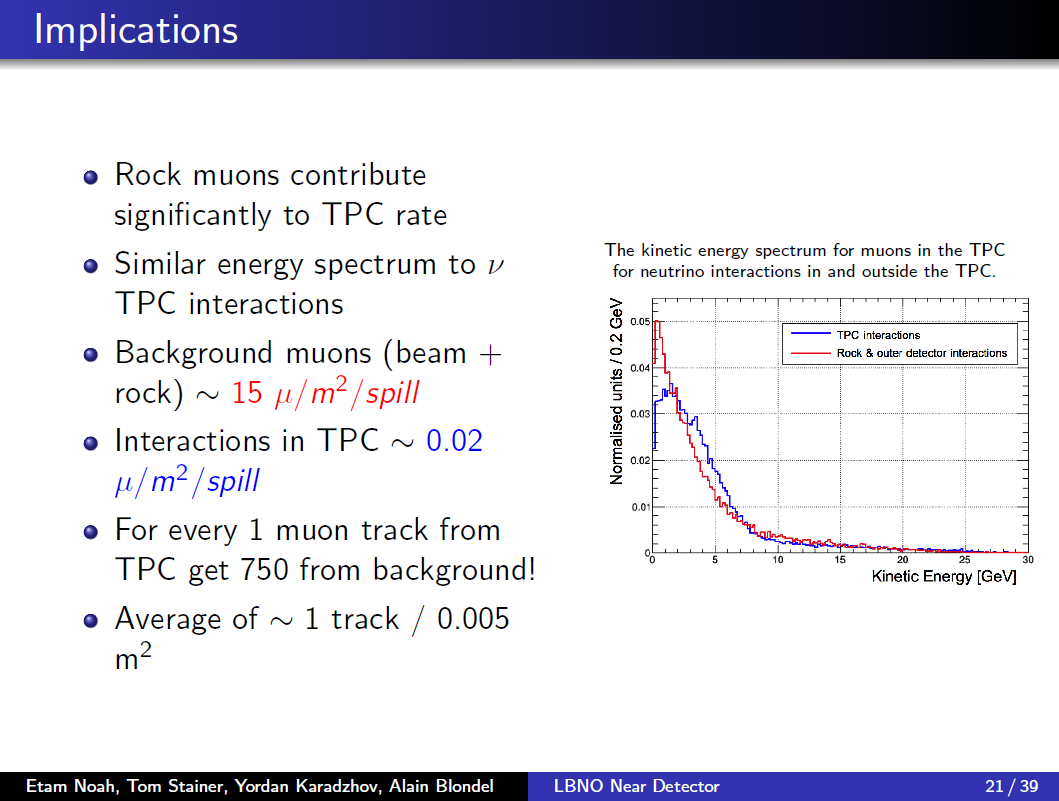 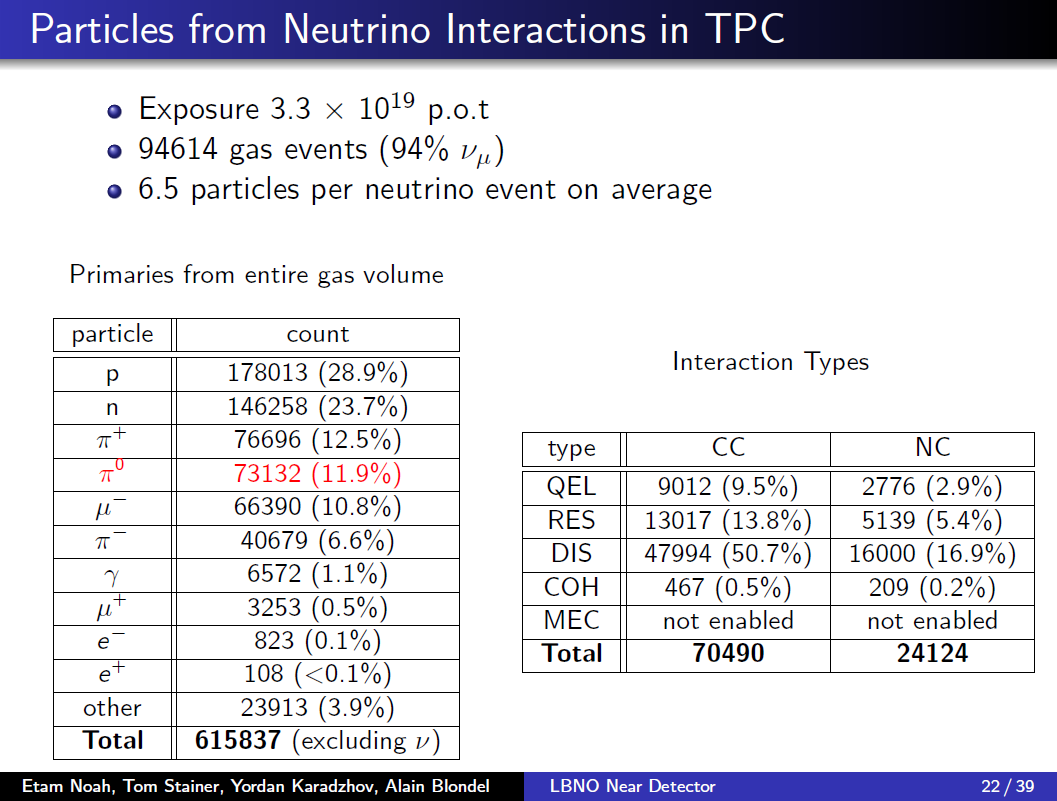 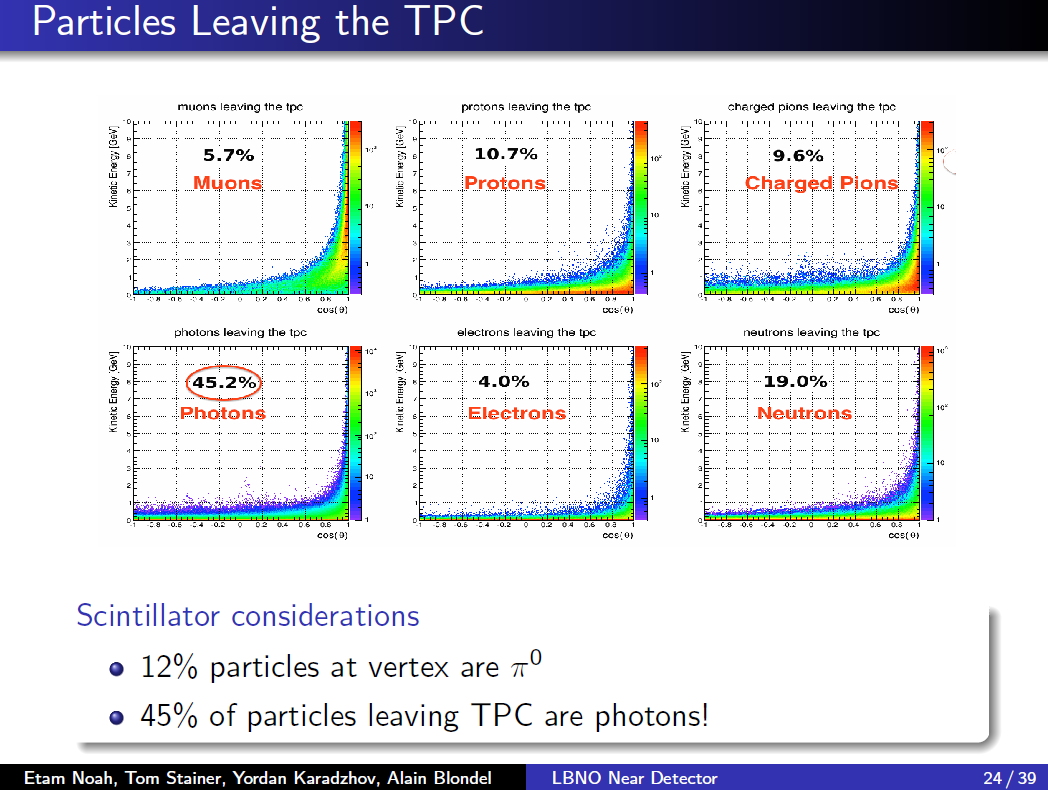 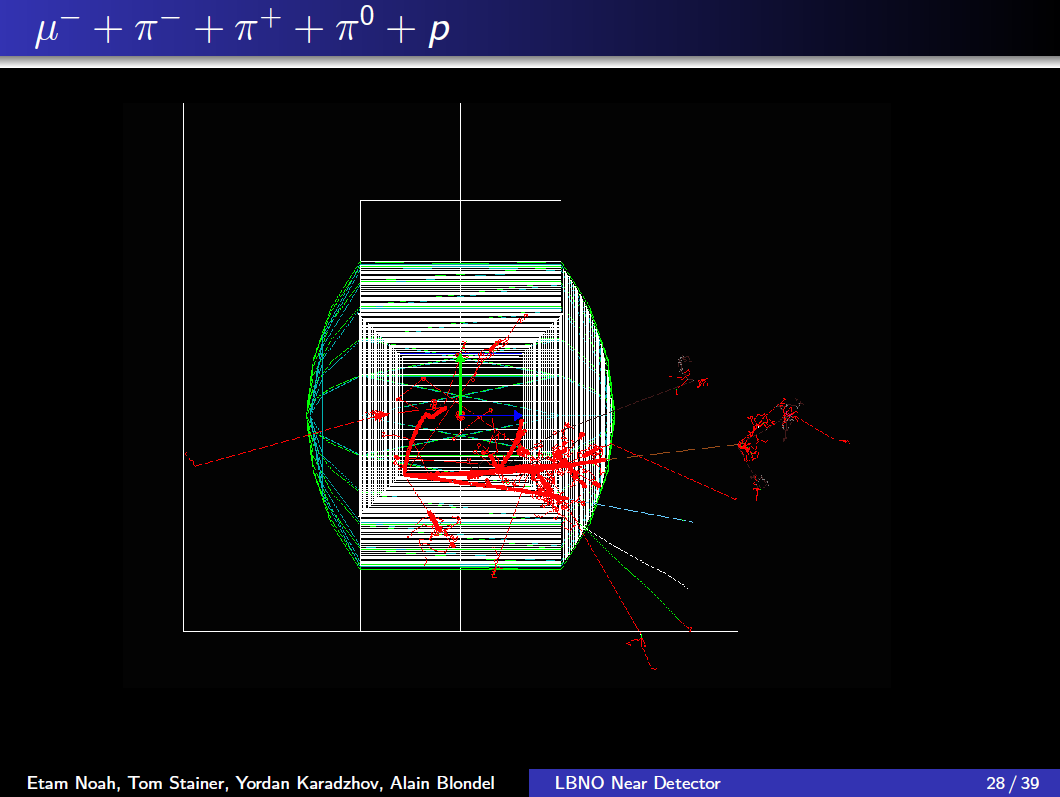 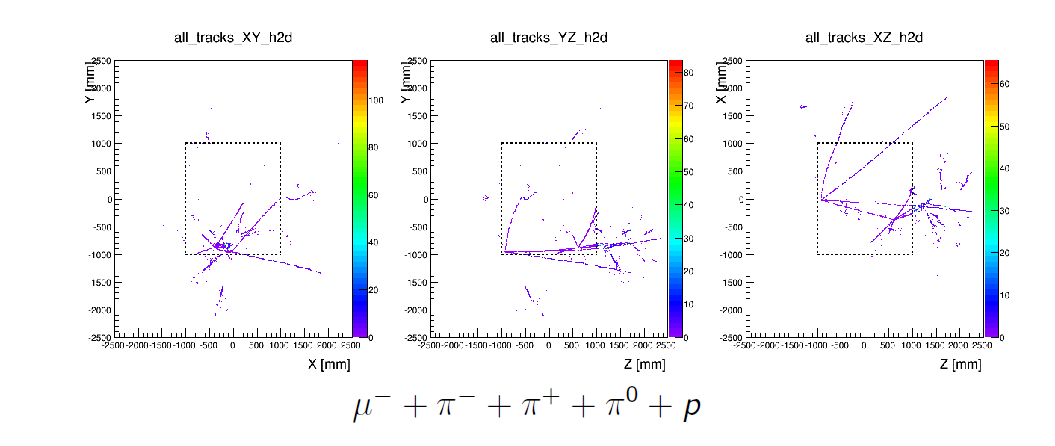 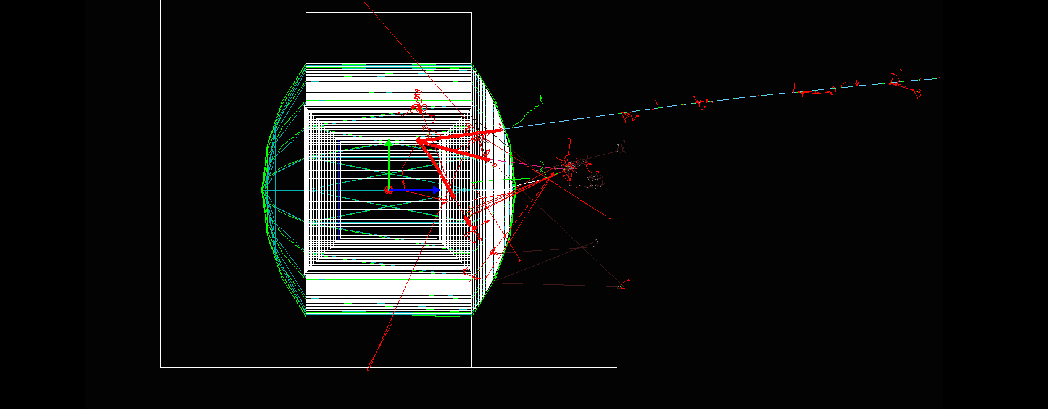 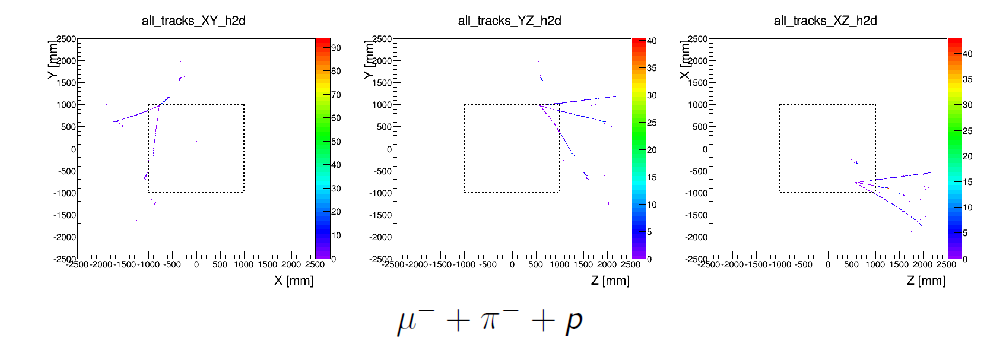 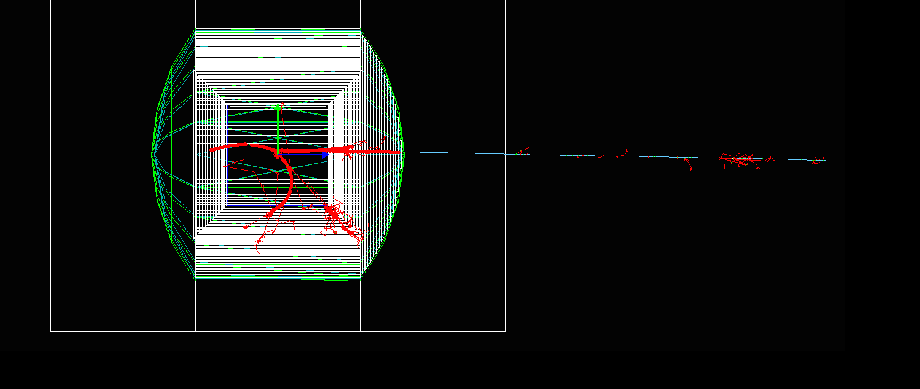 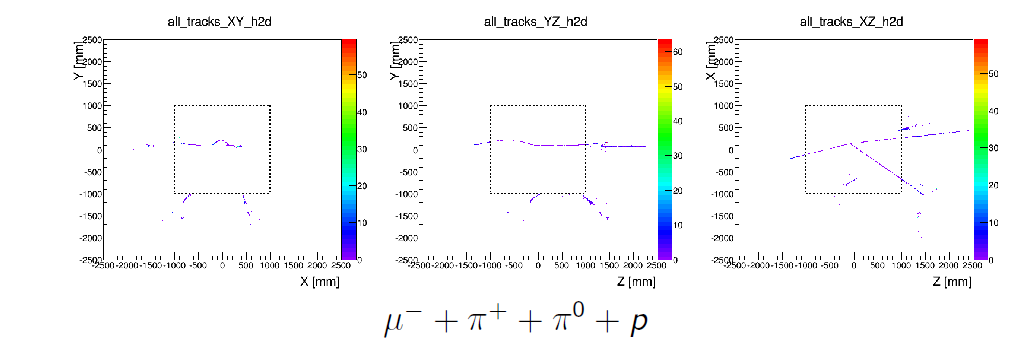 Conclusion and (pre/post) judices. 

1. We had introduced the concept of High pressure TPC for the ND of LBNO in 2012
     and worked out a conceptual design.  
     20bar vessel of 20 mm Al is only possible with integration in the (thicker) magnet mandrel  
      normally its about 5mm Al per bar. (10 cm) 

2. It is a good proposal for a LBL experiment with LArg as far detector 
    BUT there is no way to get a 20 bar TPC with significant partial pressure of e.g. CO2 or H2O
     a priori not a good idea for an experiment in water. 

3. It allows magnetic measurement of muons an electrons with reasonable magnet.   
    important  condition for measuring anti-electron-neutrino  cross-sections  in Argon.  

4. Must think of the integration of a good ECAL/neutron detector 
     (a large amount of Gd loaded scintillator ?)  
               our proposed solution: TASD within the pressure vessel  and magnet.  
               a solution that reduces X0 without losing pointing quality and energy resolution ?

5. time measurement of TPC events (not addressed here) is important  if drift time is  longer 
 than  neutrino spill gate (this is the case). Backgrounds from beam and rock are large. 

6. As a by-product one can see lots of scattered or evaporated fragments 
     but  I have no idea how  one would do something useful with this.
Epilog
LBNE (DUNE) has no HPTPC in its plans...
--  High pressure TPC
                 very nice vision of vertex
                             (but what do we learn from that?) 
                 good solution for near detector in case far detector is LArg TPC 
                        (this is why we proposed it for the ND of LBNO!) 
                  photon and neutron detection remains to be addressed in detail
                  need pressure vessel around photon detector ( LBNO prototype)
     
               In principle could reconstruct H2O cross-section by combination of gases   
                               e.g.     0.5 CO2 + 13/6*CH4 - 2/3 C4H10 = H2O              
               However high P  CO2 captures electrons  heavily (capture  more than P)
                   (Rob Veenhof)
16 July 2015
ND280 upgrades  Alain Blondel T2K meeting 3June15
28
For a far detector  with water (T2K/T2K2/T2HK)  same requirements lead to  something like this:
MIND
active water target
Gas tracking volume(TPCs)
pointing and timing calorimeter for photons and neutrons
But .... this looks a lot like ND280 with a different configuration! see next talk.